КОРМУШКИ ДЛЯ ПТИЦ
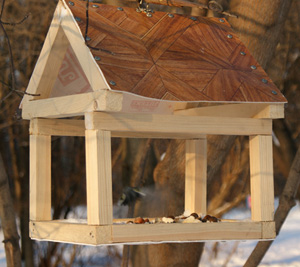 Ну вот и выпал снег, пришли морозы. Пора подумать  о братьях наших меньших. В зимнее время птицам особенно нужны кормушки.
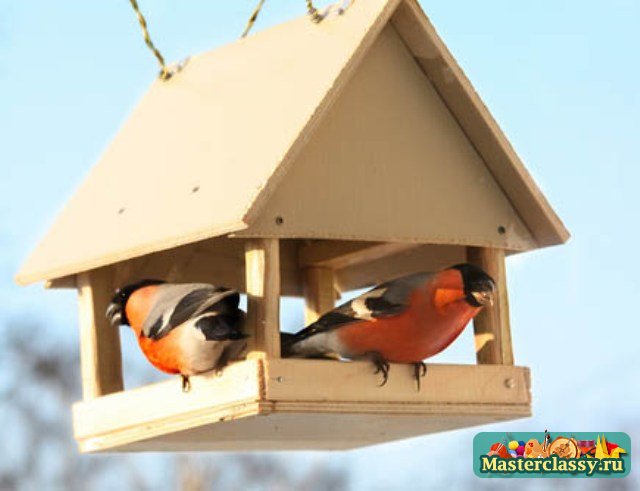 Самая простая кормушка для синиц — из молочного пакета. Порежьте леток, зацепите бумажную пирамидку за вершину и повесьте на дерево.
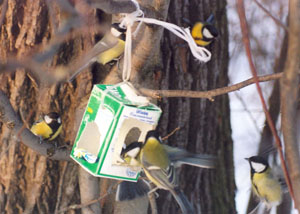 Очень простая и интересная  конструкция получается из двух упаковок от сока. Воробьев такие раскачивающиеся кормушки отпугивают, а синицы будут посещать их с удовольствием.
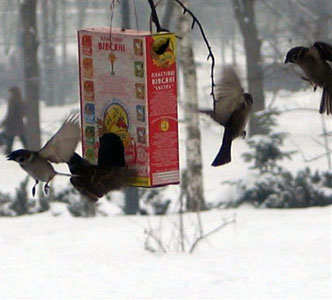 Постарайтесь, чтобы корм в кормушке был по возможности разнообразным – это привлечет к нему самых разных птиц.
Можно соорудить для птиц вкусные гирлянды. Для этого нужно нанизать на ворсистую пеньку орешки, сухофрукты, баранки, сухарики. Всё зависит от вашей фантазии!
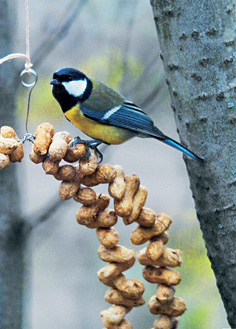 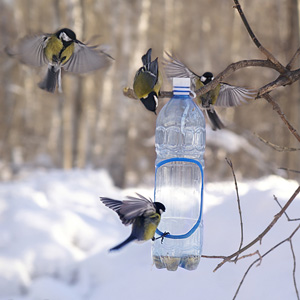 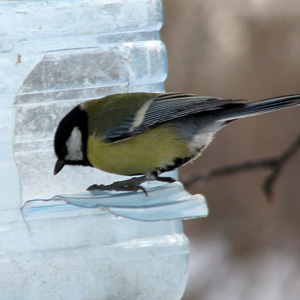 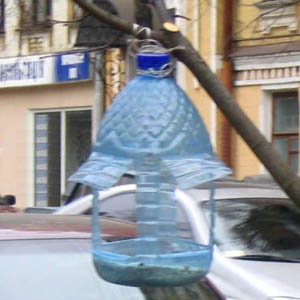 Покормите птиц зимой!
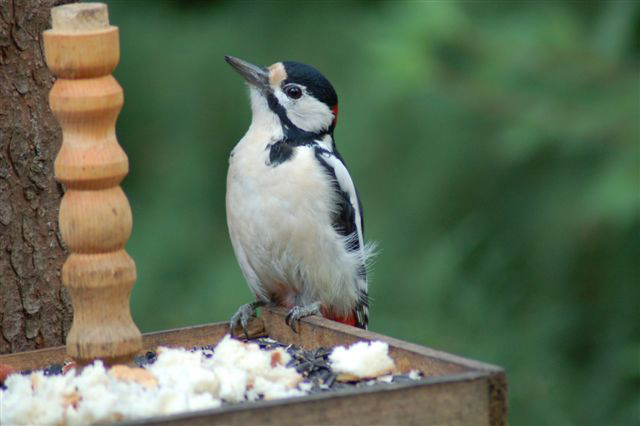